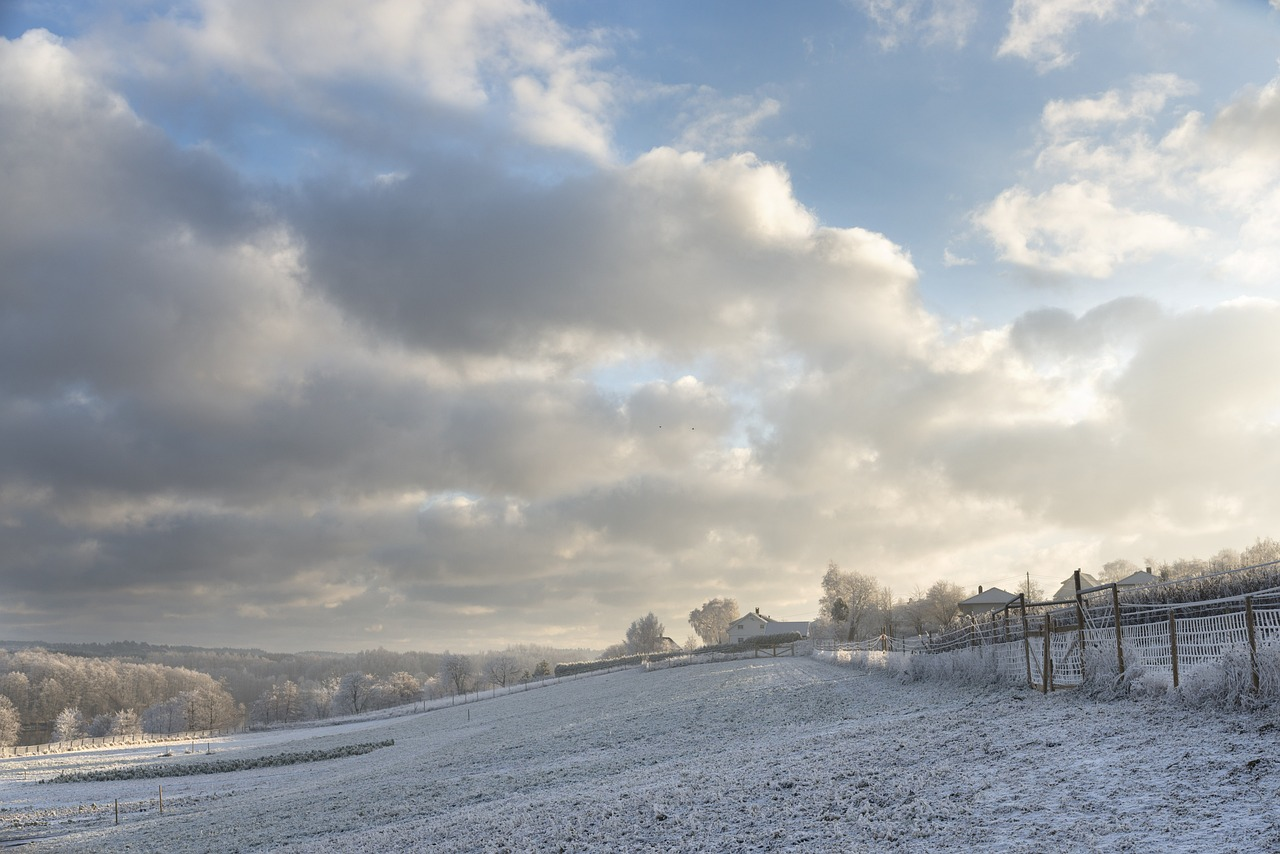 Hvordan er været i dag?
Tenk-par del: Hva har vi observert i dag?
Snakk sammen to og to.
Oppsummer i plenum.
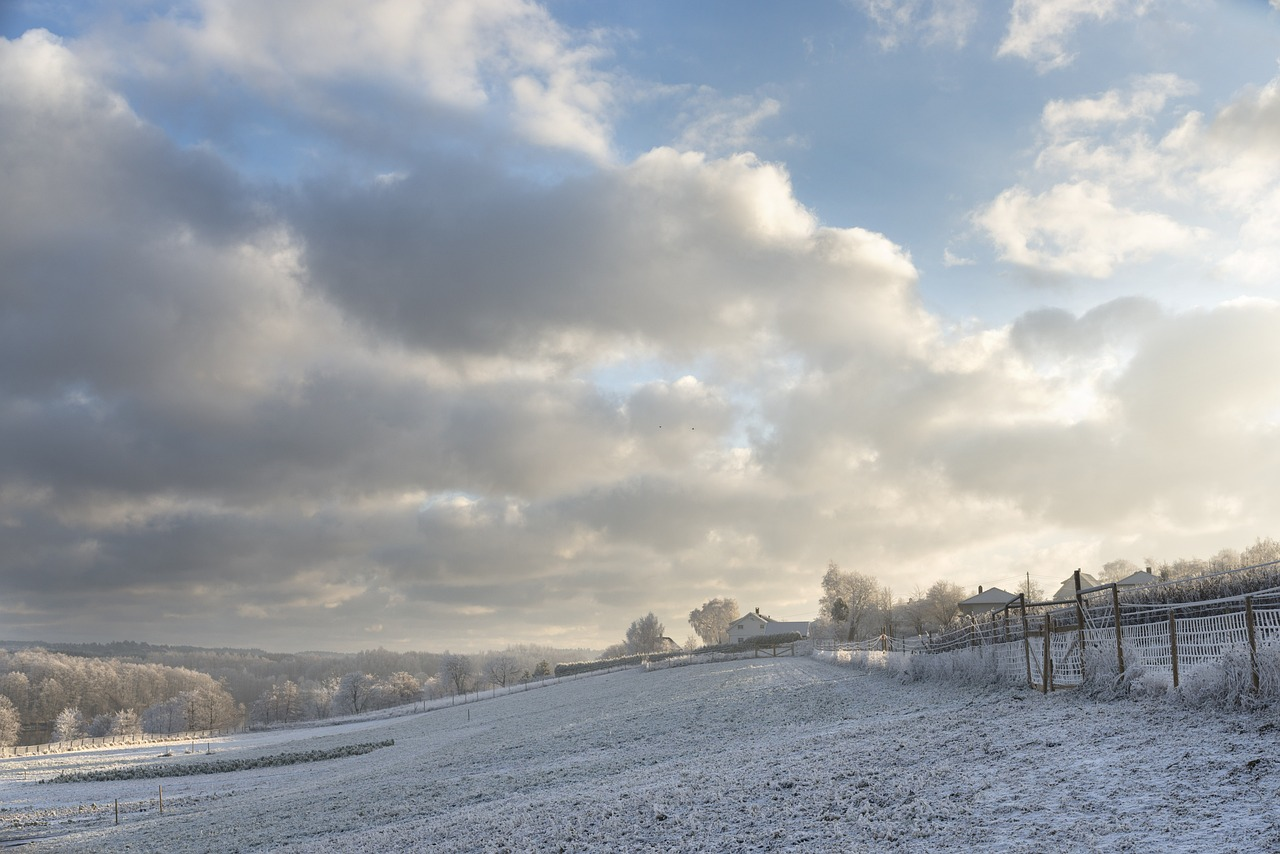 [Speaker Notes: Tenk-par del]
Observasjonene våre
Tenk-par del: Hvordan ser klassens værdata ut?
Snakk sammen to og to. 
Er dataene like eller forskjellige?
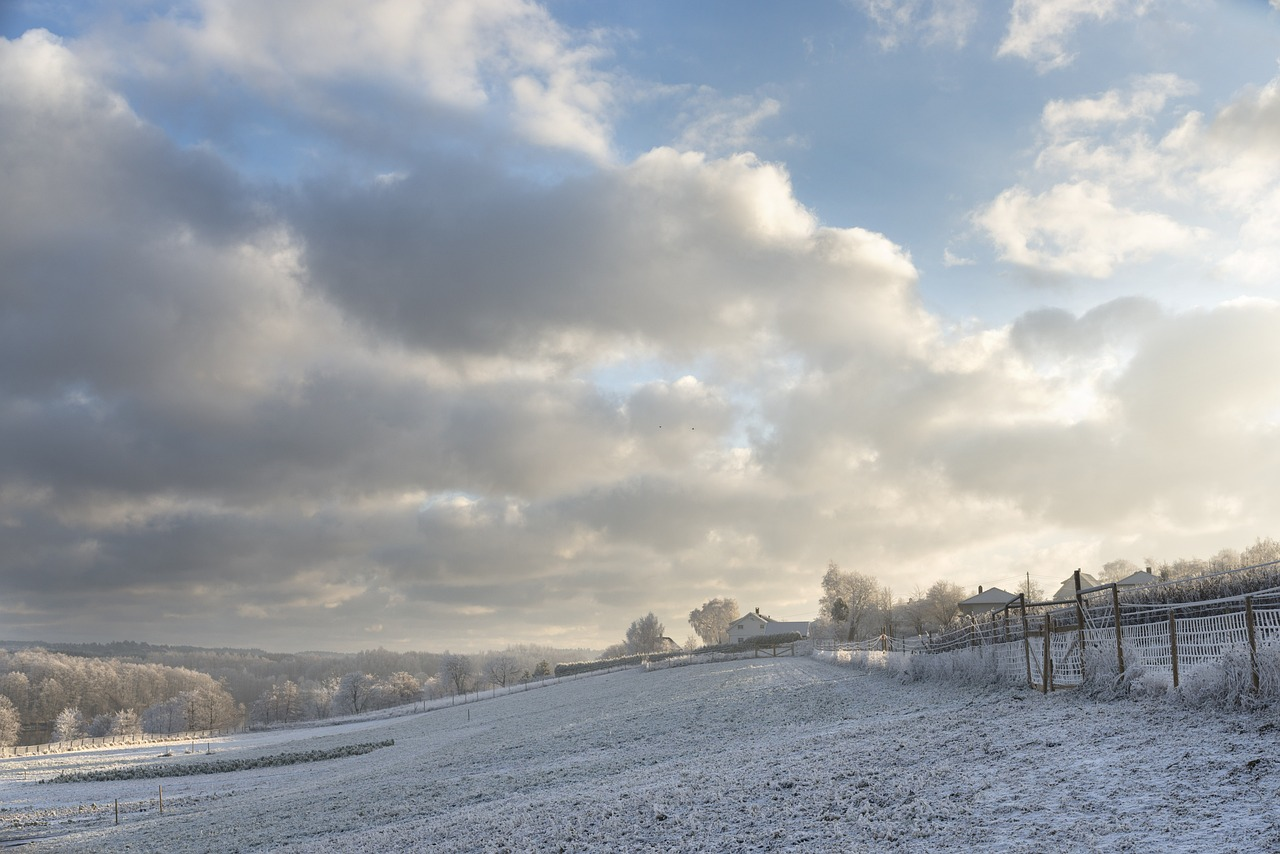 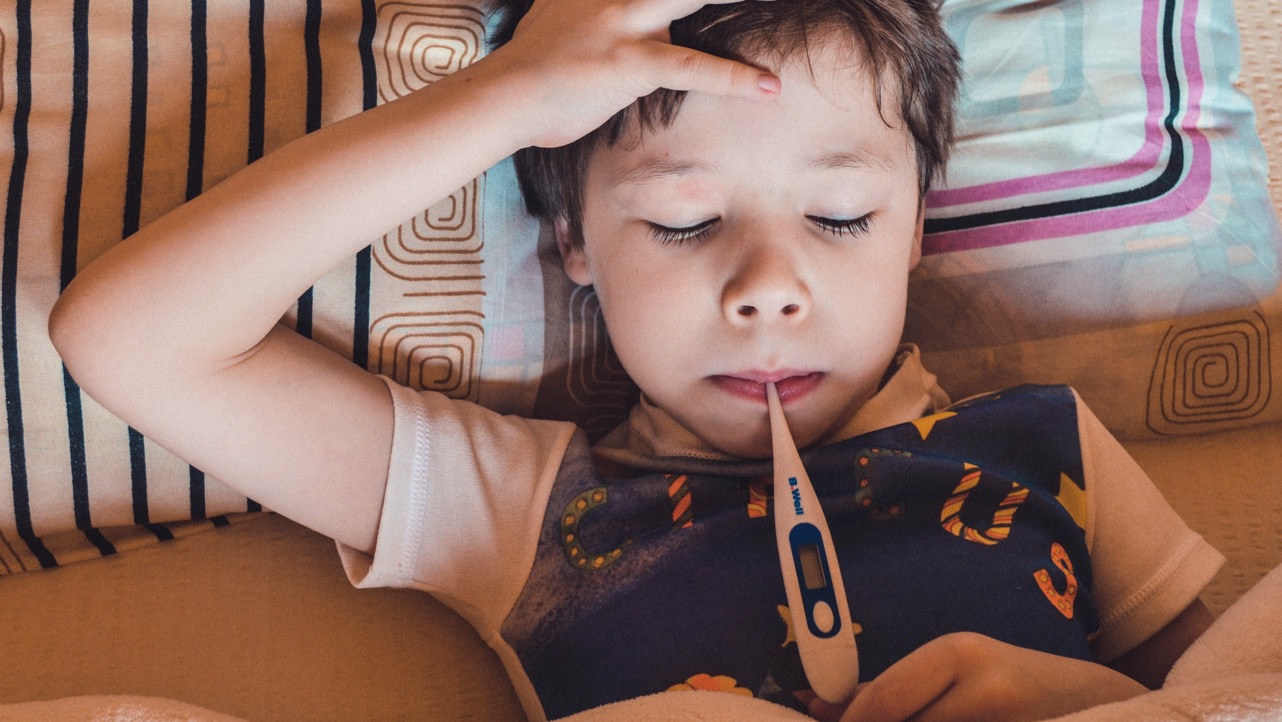 Har du hatt feber? Hvor høy feber hadde du?
39
Vi måler temperatur med et termometer.
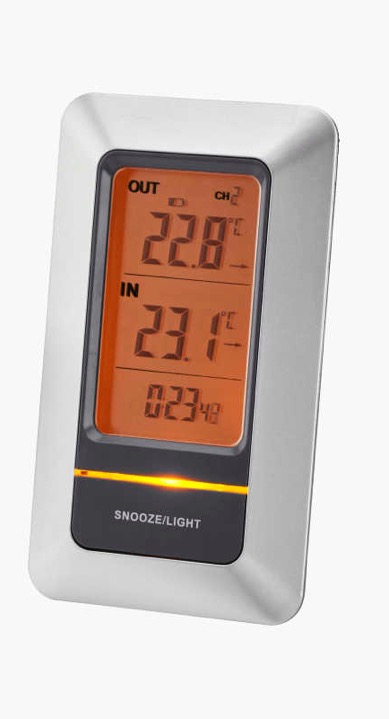 Termometer
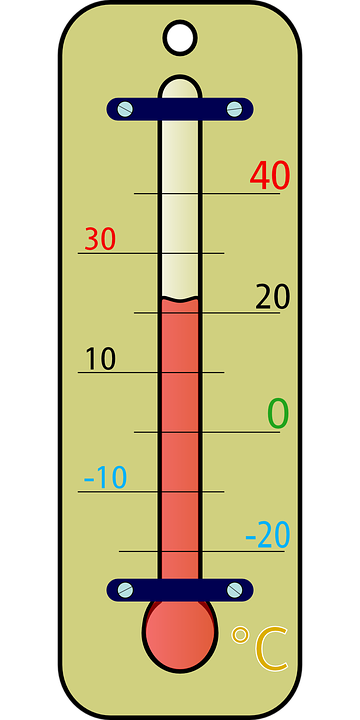 Er det noen som har et termometer hjemme?
Værsymboler tenk-par-del
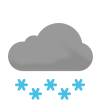 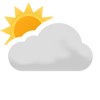 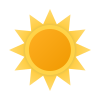 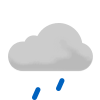 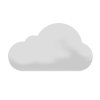 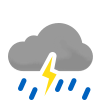 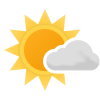 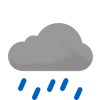 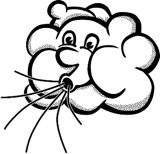 Trekk en slutning om været
Hvilken temperatur er det i dag? 
Hvilket værsymbol passer best til været i dag?
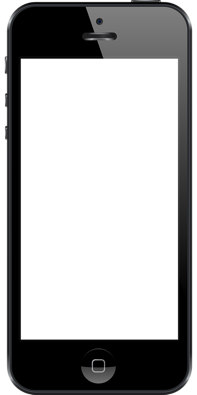 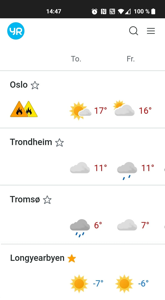 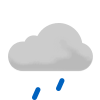 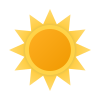 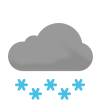 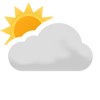 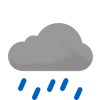 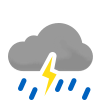 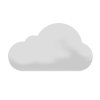 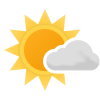 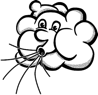